Chapter 2
Matter
The “stuff” of the universe
Anything that has _
States of matter
Solid 
has _
Liquid
has definite volume, _
Gas 
has changeable shape and volume
Energy
The _____________________________ (put matter into motion)
Types of energy
Kinetic 
 
Potential 
energy of position; _
Forms of Energy
Chemical
______________________________________ of chemical substances 
Electrical
results from the _
 
 directly involved in moving matter
Radiant or electromagnetic 
energy traveling in waves (i.e., visible light, ultraviolet light, and X-rays)
Energy Form Conversions
Energy is easily converted from one form to another

During conversion, some _
Composition of Matter
Elements
______________________ substances that cannot be broken down by ordinary chemical means
  
identical building blocks for each element
Atomic symbol 
_______________________________ for each element
Major Elements of the Human Body
Oxygen (O)

Carbon (C)

Hydrogen (H)

Nitrogen (N)
Lesser and Trace Elements of the Human Body
Lesser elements make up 3.9% of the body and include:
Calcium _
phosphorus _
potassium _
sulfur (S), 
sodium _
chlorine _
magnesium _
iodine (I),
iron _
Lesser and Trace Elements of the Human Body
______________________ elements make up less than 0.01% of the body

They are required in minute amounts, and are found as part of ______________________
Atomic Structure
The _______________________________ consists of neutrons and protons
Neutrons 
have ___________________________________ and a mass of one atomic mass unit (amu)
Protons
have a ______________________________________ and a mass of 1 amu
Electrons are found orbiting the nucleus
Electrons
have a __________________________________________ and 1/2000 the mass of a proton (0 amu)
Models of the Atom
electrons move around the nucleus in fixed, circular orbits

 
regions around the nucleus in which electrons are most likely to be found
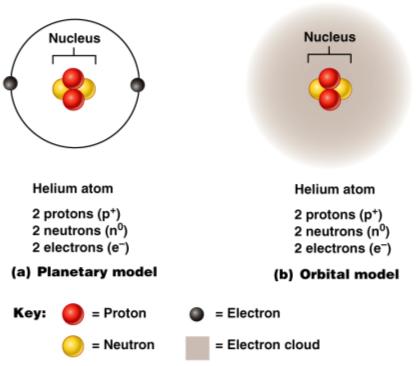 Identification of Elements
equal to the number of _
Mass number 
equal to the _
Atomic weight 
____________________________________ of all isotopes
Identification of Elements
Isotope 
 atoms with _


Radioisotopes
 atoms that undergo spontaneous decay called radioactivity
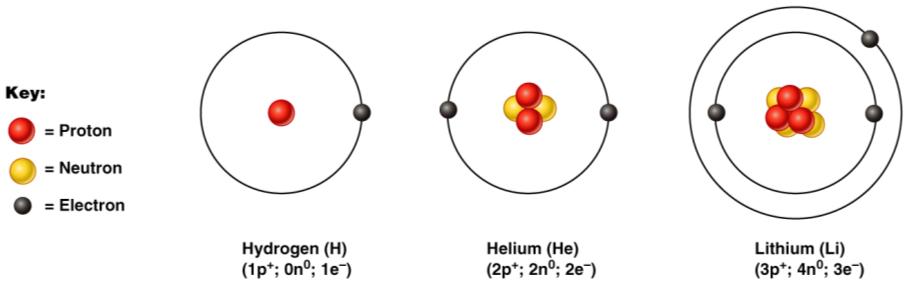 Above:  Variations in elements
Below:  isotopes of hydrogen
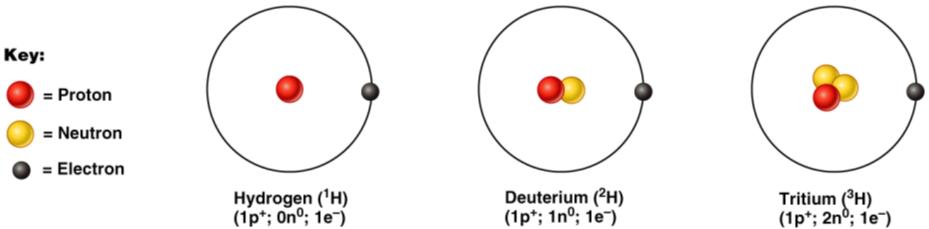 Molecules and Compounds
Molecule 
two or more atoms held together by _

 
two or more different kinds of atoms chemically bonded together
Mixtures and Solutions
Mixtures
two or more components ________________________________ (not chemically bonded)
Solutions 
homogeneous mixtures of components
____________________________ – substance present in greatest amount

______________________________ – substance(s) present in smaller amounts
Colloids and Suspensions
________________________ (emulsions)
heterogeneous mixtures whose solutes do not settle out

  
heterogeneous mixtures with visible solutes that tend to settle out
Chemical Bonds
Electron shells, or energy levels, surround the nucleus of an atom
Bonds are formed _

Valence shell 
outermost energy level _
Octet rule
except for the ____________________________________, atoms interact in a manner to have _
Chemically Reactive Elements
_____________ elements _____________ have their outermost energy level fully occupied by electrons
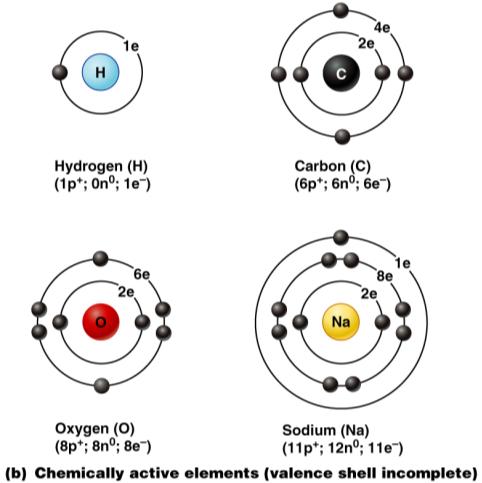 Types of Chemical Bonds
Ionic Bonds
Ions are charged atoms resulting from the _

 
gained one or more electrons
 

 
lost one or more electrons
Formation of an Ionic Bond
Ionic bonds form between atoms by the _ 

Ionic compounds form crystals instead of individual molecules 

Example:  NaCl  (sodium chloride)
Covalent Bonds
Covalent bonds are formed by the _ 


Electron sharing produces molecules
Polar and Nonpolar Molecules
_________________________________ between atoms produce nonpolar molecules
_________________________________ of electrons produces polar molecules
Atoms with six or seven valence shell electrons are _
Atoms with one or two valence shell electrons are _
Hydrogen Bonds
Too weak to bind atoms together

Common in _

Responsible for _

Important as intramolecular bonds, giving the molecule a three-dimensional shape
Chemical Reactions
Occur when _
Written in symbolic form using chemical equations
Chemical equations contain:
Number and type of reacting substances, and products produced
Relative amounts of reactants and products
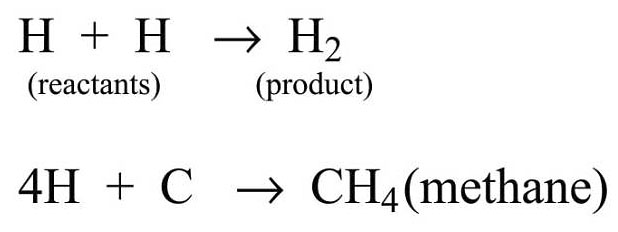 Patterns of Chemical Reactions
Combination reactions:  
___________________________ reactions which always involve _
A  +  B    AB

_________________________ reactions:  
Molecules are ________________________ into smaller molecules   	
AB    A  +  B
Patterns of Chemical Reactions
_______________________ reactions:  
Bonds are both _

AB  +  C    AC  +  B
Oxidation-Reduction (Redox) Reactions
Reactants ______________________ are electron donors and are _

Reactants _______________________ are electron acceptors and become _
Energy Flow in Chemical Reactions
Exergonic reactions 
reactions that _

__________________________ reactions
reactions whose products contain more potential energy than did its reactants
Reversibility in Chemical Reactions
All chemical reactions are theoretically reversible
A  +  B    AB
AB    A  +  B

If neither a forward nor reverse reaction is dominant, _
Factors Influencing Rate of Chemical Reactions
chemical reactions proceed quicker at higher temperatures
 
the smaller the particle the faster the chemical reaction
 
higher reacting particle concentrations produce faster reactions
Factors Influencing Rate of Chemical Reactions
increase the rate of a reaction without being chemically changed

  
biological catalysts
Biochemistry
Organic compounds
Contain _______________________, are _______________________ bonded, and are often large

Inorganic compounds
Do not contain _
Water, salts, and many acids and bases
Properties of Water
Polar solvent properties 
dissolves _ 

forms ______________________________ around large charged molecules, 

serves as the body’s major transport medium
Properties of Water
Reactivity 
is an important part of ____________________________________ reactions

  
resilient cushion around certain body organs
Salts
Inorganic compounds
Contain _ 
other than H+ 
and _
other than OH–

Are electrolytes; they _
Acids and Bases
Acids __________________________ and are therefore _
HCl    H+  +  Cl –

__________________ release ______ and are _
NaOH    Na+  +  OH–
Acid-Base Concentration (pH)
Acidic solutions have _________________________________ and therefore a _

Alkaline solutions have ______________ concentration and therefore a _

Neutral solutions have __________________________________  concentrations
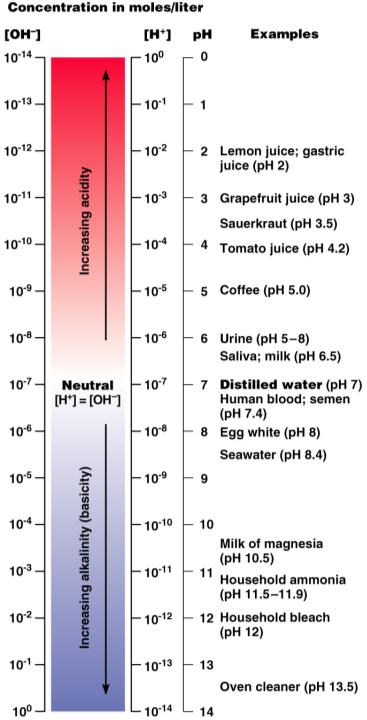 Acid-Base Concentration (pH)
Acidic:  pH 0–6.99 
Basic:  pH 7.01–14
Neutral:  pH 7.00
Buffers
Systems that ______________ abrupt and large swings in the _
Carbonic acid-bicarbonate system
Carbonic acid dissociates, reversibly releasing _

The chemical equilibrium between carbonic acid and bicarbonate _
Organic Compounds
Molecules unique to living systems contain ______________________ and hence are organic compounds
They include:
Carbohydrates
Contain _
Their major function is to supply a _
Examples:
Monosaccharides or simple sugars
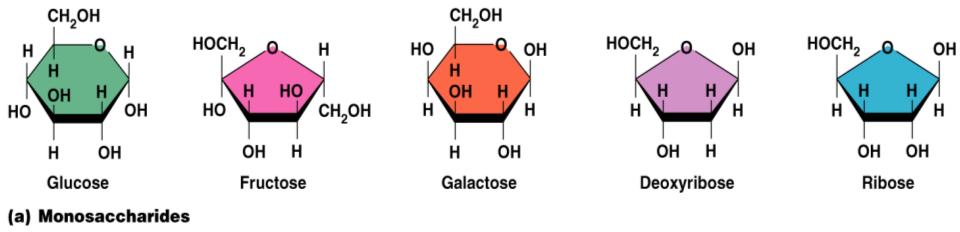 Lipids
Contain C, H, and O, but the _______________________________ in lipids is less than in carbohydrates
Examples:
Neutral fats or _
 
Steroids
Eicosanoids
Neutral Fats (Triglycerides)
Composed of _
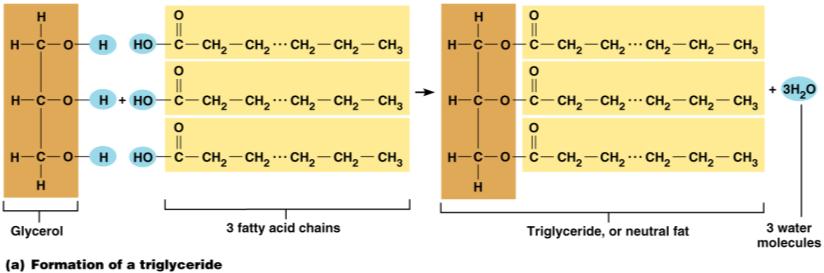 Other Lipids
Phospholipids – modified triglycerides with _
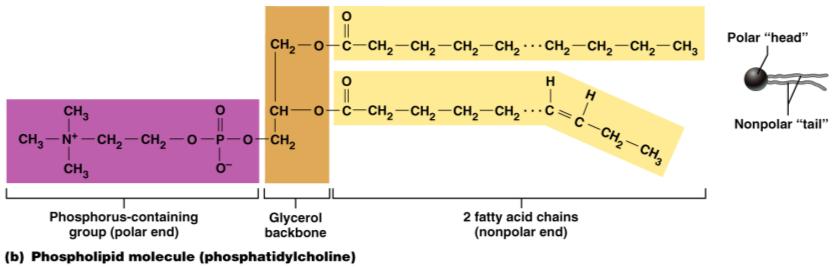 Other Lipids
flat molecules with four interlocking hydrocarbon rings
  
20-carbon fatty acids found in cell membranes
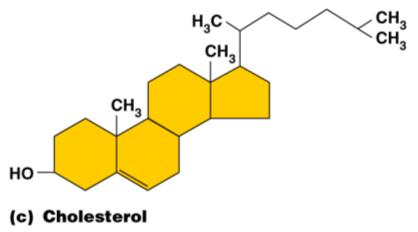 Representative Lipids Found in the Body
Neutral fats 
found in _

 
chief component of _

Steroids 
____________________, bile salts, vitamin D, ________________________________, and adrenal cortical hormones
Representative Lipids Found in the Body
Fat-soluble vitamins 
 vitamins A, E, and K
Eicosanoids 
prostaglandins, leukotrienes, and thromboxanes
  
 ________________________fatty acids and cholesterol _